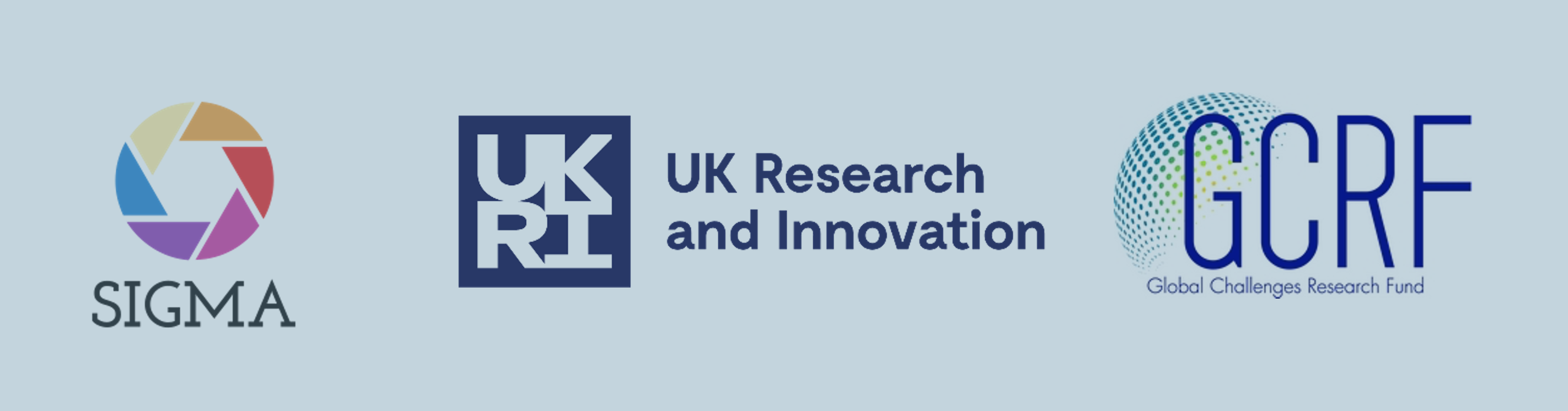 Of monopolies and mini grids: the evolving governance of decentralised electricity in Kenya, Tanzania, Nigeria and Senegal.
Dr. Lucy Baker
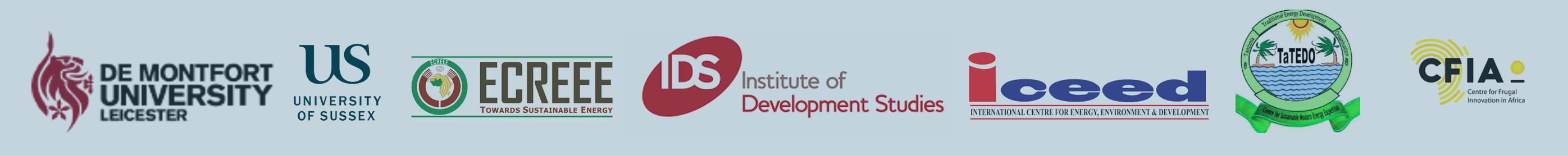 Energy access
Progress towards SEforAll and Sustainable Development Goal 7 to provide universal access to electricity by 2030. 
Number of people without access to electricity now stands at 770 million according to 2019 figures. 
Seventy-five per cent of the world’s population without access to electricity are in sub-Saharan Africa, (nearly 50 per cent of the continent’s inhabitants, approximately 580 million people (IEA 2019)). 
The goal of SE4All, which has been further undermined by the Covid-19 pandemic, unlikely to be met following current trends (IEA 2020). 
Many households counted as having an electricity connection have unreliable and poorly functioning supply, but rarely captured in official statistics (Ulsrud 2020). 
While World Bank has gone some way to account for these complexities with its multi-tier framework (World Bank 2015), conventional measurements of electricity access still dominate global stastics.
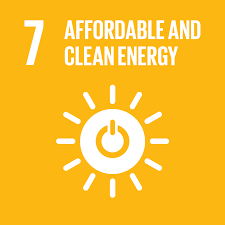 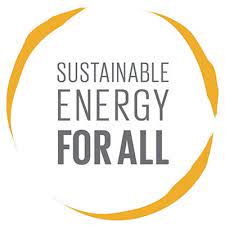 Electricity access, 2019 https://ourworldindata.org/energy-access
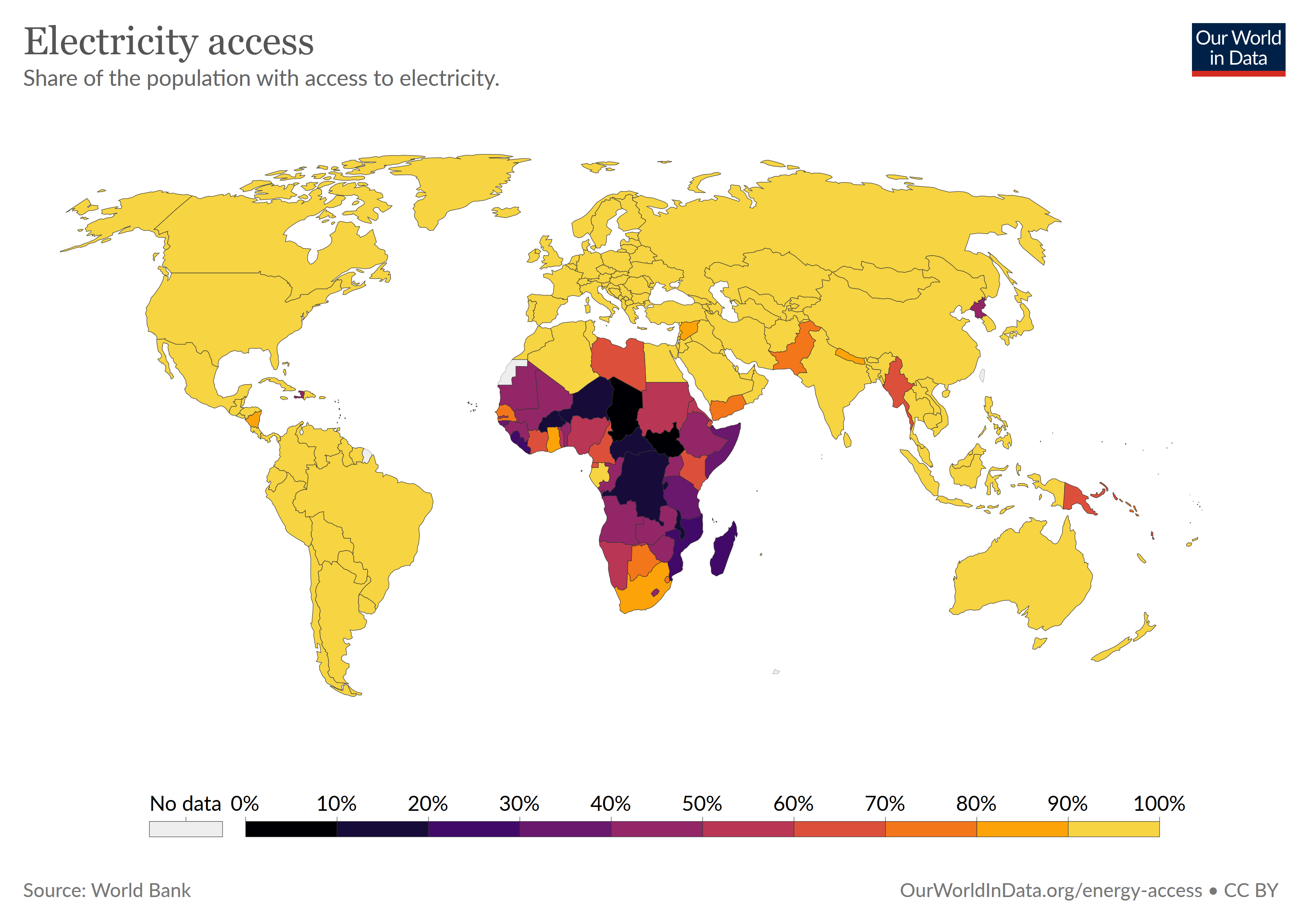 Access to clean cooking, 2016 https://ourworldindata.org/energy-access
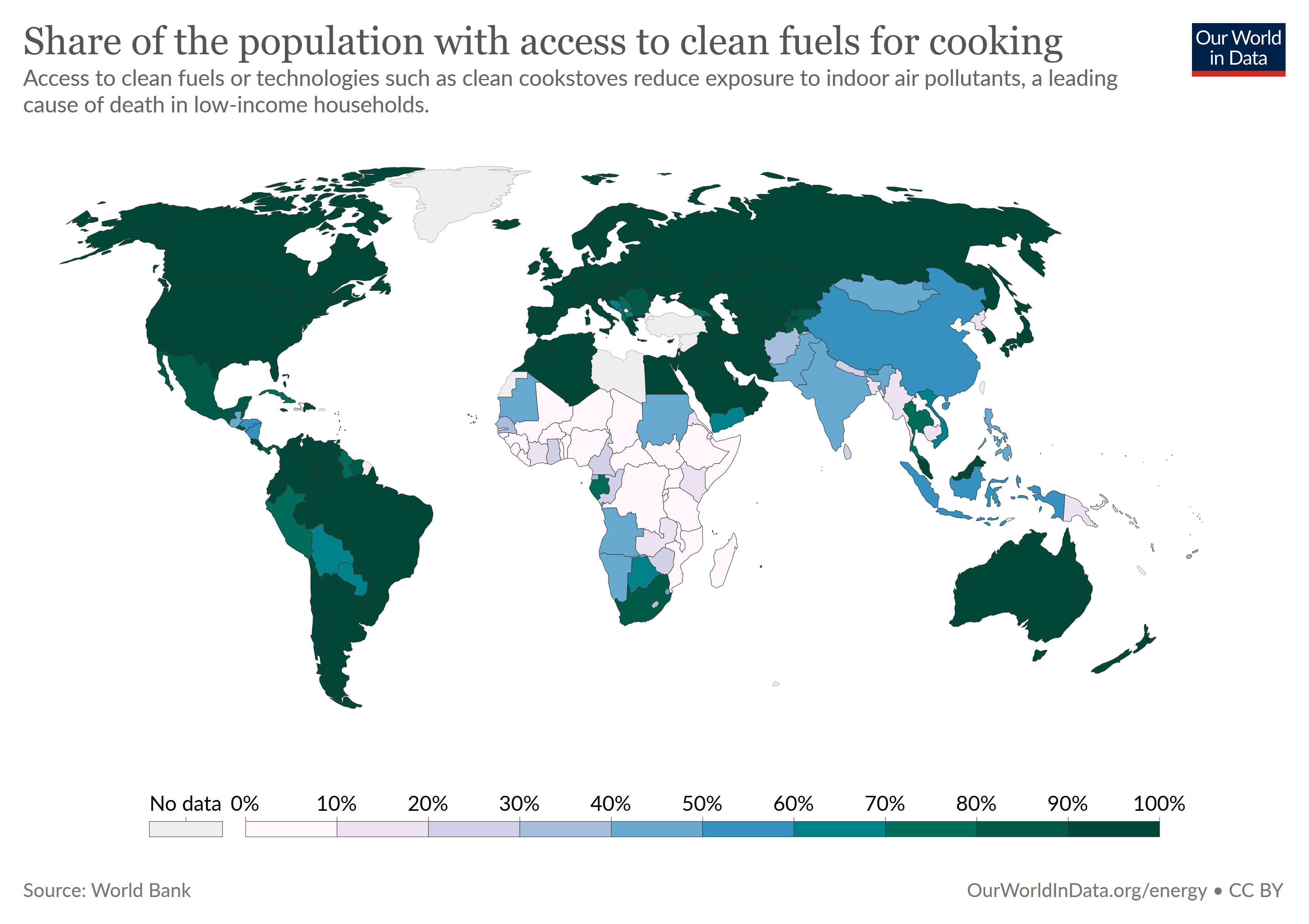 The political economy of a socio-technical system
Electricity: a large socio-technical system, networked infrastructure and assemblage of technologies under a centralised system of generation, transmission and distribution (Hughes 1983).
Electricity is often perceived as technical/ neutral.
Site of struggle over:
governance and ownership of technologies, infrastructure and resources involved in generation, distribution and transmission, and the allocation of its benefits;
the way in which ‘disruptive’ technologies may challenge monopoly infrastructures of grid-connected electricity and the institutions that support them;
interactions between technological innovation and established relations of political, social and economic power (Baker and Phillips 2018).
Electricity is embedded within a (geographical) political economy (Baker 2014, Bridge et al 2018).
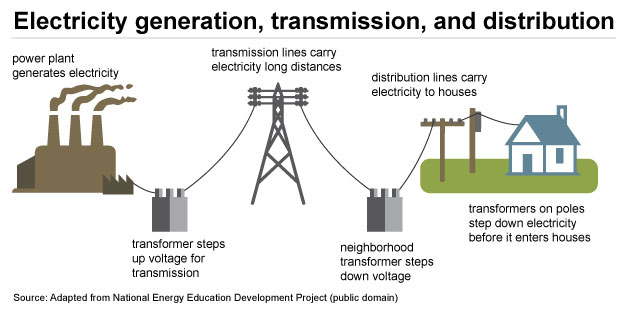 Electricity as embedded within “an evolving set of political relationships” Balls and Fischer (2019:474) 
Ulsrud et al (2018): factors such as population density, settlement patterns socio-economic conditions, political ideologies, the role of the state, markets and institutions, all condition electricity supply and demand in important ways.
3 February, 2022
Governing electricity: monopoly v. market
Long-standing ideological tensions public state-owned monopoly utility v. private/liberalised market. 
In favour of a public monopoly: “the simple advantage of public ownership of the [electricity] system is that it enables democratic control and public planning of a system providing an extremely important public good” (Hall 2016:5). 
In favour of a private market: liberalised electricity sector is seen as automatically efficient and competitive and a state-owned electricity monopoly as over-subsidised, susceptible to corruption and resistant to innovation (Harraway 2014).   
‘Standard model’ of power sector reform: blueprint for the liberalisation of utilities across the globe (Gratwick and Eberhard 2008).
Electricity has proven to be one of the hardest network industries to reform and it has been difficult to “replace the state with private enterprise because infrastructures usually display strong economies of scale, which arise through network interactions that are prone to natural monopoly” (Victor and Heller 2007:1).
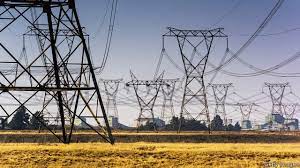 Shifting trends in electricity governance
From state-owned monopoly to liberalisation
From monopoly to disruption
From public finance to private finance
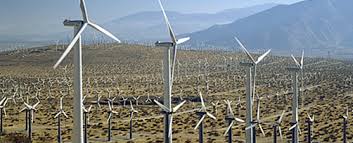 From monopoly to market, to mini-grids, and micro-grids
Shifting nature of governance and ownership with the introduction of new electricity systems at multiple scales:
Utility-scale (10 MW and upwards): connects to the transmission grid
Mini-grid (few kW to several MW): standalone and/or connects to the distribution grid
Micro-grid/off-grid (below 50 kW): isolated from main grid
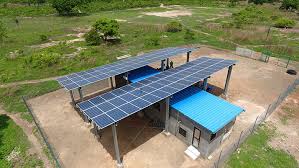 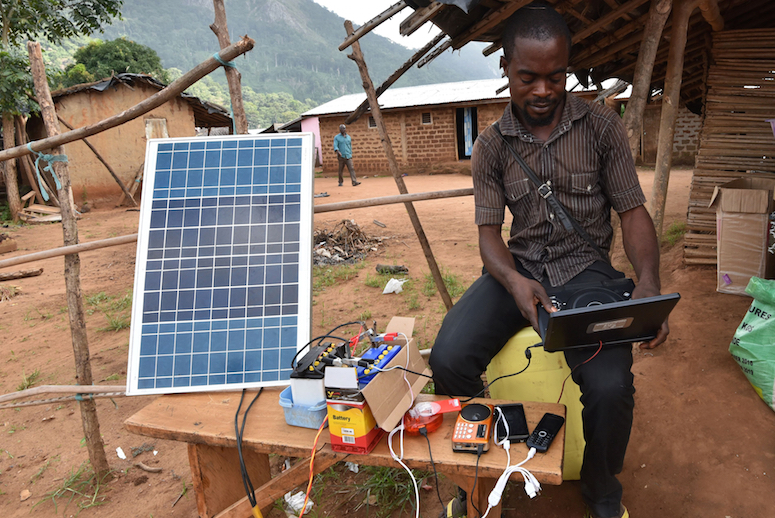 The potential of mini grids
As power producers and power distributors, mini-grids have the potential to ‘spatially reorganise’ the electric grid (Boamah 2020), 
Mini-grids pose significant threat to existing institutions of centralised electricity, particularly state-owned utilities and large-scale generation, distribution and transmission companies. 
Renewable energy mini-grids: technologically flexible, modular, and able to reach informal settlements in urban areas and remote rural populations where the cost of connection to the centralised national grid is prohibitive. 
Cost of electricity generated by mini-grids anticipated to decline significantly to become competitive with electricity from the centralised grid and diesel generators, particularly in electricity access-deficit countries. 
Mini-grids: a potential game changer for cost-effective, pro-poor, low-carbon, universal electrification (Sesan 2021).
A way to bypass failing, often indebted, crisis-ridden, large-scale, capital-intensive utilities in many low- and middle-income countries (LMICs).
Third generation mini-grids
Mini-grids in sub-Saharan Africa have been built, owned and operated under various models by various entities including state-owned utilities, public sector agencies, NGOs, local communities, the private sector, depending on political and socio-economic context of the country or region in question and the size and structure of the mini grid. 
Some of the largest developers of mini-grids thus far have been national utility companies, including TANESCO in Tanzania and KPLC in Kenya where mini grids have for the most part been hydro or diesel-powered respectively. 
Recent years have seen a growing shift to solar powered, or ‘third generation’ mini-grids, involving private sector developers and investors who are anticipated to drive future growth in the industry. 
This private sector development which began in Kenya in 2011 but is evolving in other countries in SSA.
Research questions
What are the key institutions, actors and processes involved in electricity governance at the national level?
What regulatory and policy frameworks for mini grids have been introduced thus far? 
What key regulatory challenges remain for the future deployment of mini grids?
Kenya
Highest levels of electricity access and one of most ambitious power sectors in East Africa
‘Kenya Vision 2030′ plan, launched in 2008, aim of universal electricity access by 2022 and middle-income country status by 2030 
Connectivity rose from 20% in 2013 to almost 85% of population in 2019.  Urban and rural electricity at approximately 100 % and 79% respectively (IEA 2019). 
Donor supported, government run rapid grid extension programmes (e.g Last Mile Programme), and to a lesser extent through the introduction of SHSs. 
8.1 million people in Kenya are without electricity access.
One of most successful markets for off-grid solar PV and global leader in PAYGO mobile payment for SHSs (alongside Tanzania) but mini grid sector much less developed. 
Rural electrification agency (REA) established in 2007. 
State-owned electricity sector partially privatised following reforms in 1990s. KenGen PLC (majority of hydro generation); KPLC owns transmission grid, single buyer of electricity, sole distributor and retailer of electricity;  KETRACO, the state-owned transmission company, shares transmission ownership and operations with KPLC. 
Until recently, rural electrification efforts largely prioritised industrial and productive sectors. Demand from low-income rural households considered too low to be financially viable. In 2018 Kenya National Electrification Strategy, government reaffirmed intention to achieve universal electricity access by 2022, through on-grid, off-grid and small-scale solutions to remote rural and/or underserved peri-urban locations.
Kenya
Regulator (Energy and Petroleum Regulatory Authority): various challenges over the years including tensions with KPLC. 
Despite the regulator’s apparent independence, it is in reality “dependent on being given clear policy frameworks by the MoEP in order to make cases that create precedents regarding regulatory issues” (Pedersen and Nygaard 2018:214).
Key challenge to the introduction of mini-grid regulation in Kenya has been resistance of KPLC to private and decentralised players in electricity: threat to monopoly control over distribution.
Despite this, regulator, ERC/EPRA has actively pursued private sector led mini-grid developments and hybrid public private models. Supported by GIZ ,ERC developed draft mini-grid framework up to 1 MW  (2017).
Established government-regulated, uniform tariff for all customers, made possible by a high level of cross subsidy from main grid to mini grid customers.  Draft regulations updated in April 2021 in collaboration with industry stakeholders to include licensing requirements, guidelines for operations, performance and reporting requirements.
Government and donor support to mini-grids previously focussed on large-scale urban/ peri-urban with growing demand, population growth and increasing productive activities. NGOs and community organisations previously involved in delivery of small-scale, village level mini grids. 
Private companies e.g PowerGen Renewable Energy and Powerhive playing an increasingly important role (portfolio investments). 
Diesel-fuelled mini grids belonging to KPLC gradually being replaced by third generation hybrid systems and allocated to IPPs or independent power distributors (IPDs) 
But still considerable uncertainty. For instance, if mini-grid developer acquires a licence for a restricted area, developer will not be granted exclusive rights and KPLC still retains right to construct facilities within the same area.
Tanzania
One of lowest electrification rates in East Africa, fewer than 40 per cent of Tanzania’s population had electricity access in 2019.
Unstable electricity supply and transmission grid only extends to certain parts of country. Large areas (espec western and southern regions) where it does not reach.
Generation, transmission, distribution dominated by vertically-integrated, state-owned monopoly utility TANESCO.
Some standard model reforms implemented: 2007 introduction of an independent regulator, the Energy and Water Utilities Regulatory Authority (EWURA), sets electricity tariffs and oversees licensing; establishment of various IPPs and small power producers, including mini grids, with whom TANESCO has power purchase agreements. 
2008 Electricity Act, and 2014–2025 Electricity Supply Industry Reform Strategy sets out plans for the unbundling of the electricity sector as move towards privatisation.
Ministry of Energy holds overall responsibility for energy policy and the governance of TANESCO. 
Rural Energy Agency (REA), established in 2007: mandate to scale up rural electrification and electricity access. Reports to the Ministry of Energy.
Tanzania
Tanzania (and Kenya) considered  success story for the deployment of SHSs. 
Regulatory environment for mini grids considered relatively strong. Developed with support and technical assistance from DFIs & donors. 
But sector’s development recently hampered by an ‘overly complicated implementation process’, increasing insolvency of TANESCO, and government opposition.
Since 2016, government has not allowed EWURA to raise TANESCO’s tariff which has been unable to meet its financial obligations to IPPs and SPPs due to its tariff being not cost-reflective.  Gov bail outs of TANESCO for several years.  
“Issues concerning implementation and enforcement, as well as elements within the regulations themselves, have recently restricted private-sector investment in mini grids” (ESMAP 2019:33). 
Ideological suspicion of private sector involvement and foreign interference (Godinho and Eberhard 2018:7).. 
In recent years, business environment has changed, uncertainty for infrastructure investors such as InfraCo Africa, developers and bi-lateral donors. Developers frustrated with lack of coordination
“It is not unusual for [developers] to discover that the grid is about to arrive, just months after installing their equipment in a locality” (Jaglin and Gilou 2020:60) 
UK’s FCDO closed its contribution to Green Mini-Grid’s Tanzania programme in March 2019 though the programme has continued.
Nigeria
Senegal
75 per cent of electricity from diesel generators. Highest electricity tariffs in sub-Saharan Africa after Ghana (BloombergNEF 2019). 
Electricity connectivity at 66 per cent of population (World Bank data 2020). Grid reaches most urban centres and large rural habitations. 
Considerable disparity between urban (92%) and rural (44%) electrification. 
Improvement in electricity security and access since 2012: government commitment to achieve universal access to electricity by 2025. 
Plan Sénégal Emergent (PSE): obtain middle-income country status by 2035. Solar at core of PSE: includes target for renewables to meet 20 per cent of all power generation by 2017 (achieved end 2019). Renewable energy an increasingly established niche sector.  
Partially liberalised electricity sector. State-owned power utility Société Nationale l’Électricité du Sénégal (Sénélec) holds monopoly on transmission and distribution, just under half of generation. Remainder from IPPs that sell exclusively to utility.
Ministry of Petrol and Energy has overall responsibility for strategy and policy. 
Power sector liberalisation began 1998: creation of regulator; strategy for increased private sector; autonomous agency within Ministry for rural electrification L’Agence Sénégalaise d’électrification rurale (ASER).
Senegal
Rural regions divided into 10 large concession areas for electrification, to be managed by ASER. Private utilities granted the right to construct a mix of grid extension and off-grid electrification including mini grids under 25-year mandate. 
Tariffs capped at below cost and vary across concessions. But tariff caps seen as deterrent to private participation. Significant delays in awarding the concessions.
Government has been reluctant to formulate proper regulations for tariff setting that could enable solar mini-grid developers to be economically sustainable in areas where the national grid is not yet established. 
Until recently, diesel generated mini grids in Senegal were largely government owned and operated by Senelec but since liberalisation measures, private companies have become more involved. 
Private investment has been discouraged by government perspective that everyone should pay the same tariff regardless and the current legal requirement that mini-grid operators withdraw under all circumstances once a locality is connected to the national grid 
Renewable Energy Law 2010 objectives include: increasing renewable energy generation to 20 per cent of total installed capacity by 2017; reducing the cost of electricity generation and the tariff for households and companies; and increasing the share of renewables in the energy mix in order to improve the energy independence of the country.
This partial privatisation process was met with significant opposition, including a major strike by the trade union Syndicat Unique des Travailleurs de l’Électricité (SUTELEC) and the imprisonment of its leader.
Creation of a dedicated renewable energy department (ANER) within in Sénélec (ECREE 2018). 
Mission overlap and lack of coordination and accountability between multiple agencies that have emerged for rural electrification (Jaglin and Gillou 2020).
Concluding thoughts
Ability to pay, a big challenge for private participation in mini grids. Rural electrification efforts have been heavily dependent on public subsidy of some kind. 
Mini grids no panacea for energy access. Many low-income citizens excluded from both centralised grid and/or decentralised alternatives. 
Rural electrification efforts not necessarily providing energy access for those on low incomes, but rather the prioritisation of industrial and productive sectors.
Tensions between state and private sector ownership; centralised and decentralised systems; and priorities for energy access and productive use. 
Kenya, Tanzania and Senegal: ambiguity of the position of some parts of government and state-owned utilities towards mini-grid development. Conflict of interest between and within national institutions of electricity governance. 
National regulatory frameworks and policies being implemented by various government departments responsible for decentralised electricity v. strong national political discourse regarding the extension of the electric grid and support to the state utility. (less so in Nigeria).
Concluding thoughts
Institutions and actors in decentralised electricity systems have less power and influence over national policy than those who prioritise centralised grid extension.
Mini-grid value chain, including technology supply is mostly internationally-owned.  
Growing, largely international, private sector, backed by technical assistance and financial leverage from DFIs and bi-lateral donors pushing for reform and access. Portfolio-based approach to investment and the ownership.
Extension of the centralised grid to areas in which mini grids have recently been installed is often seen as an investment risk for developers rather than an opportunity (Muchunku et al 2018). 
In whose best interests will this reform be and what do these governance challenges mean for the introduction of new players in the mini-grid space?